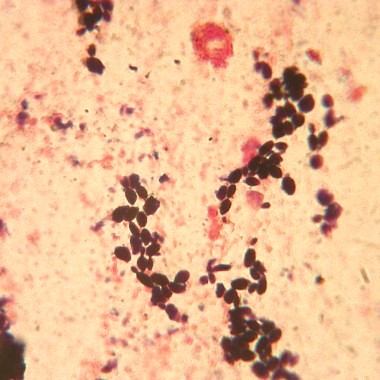 Sputum
Candida sp.